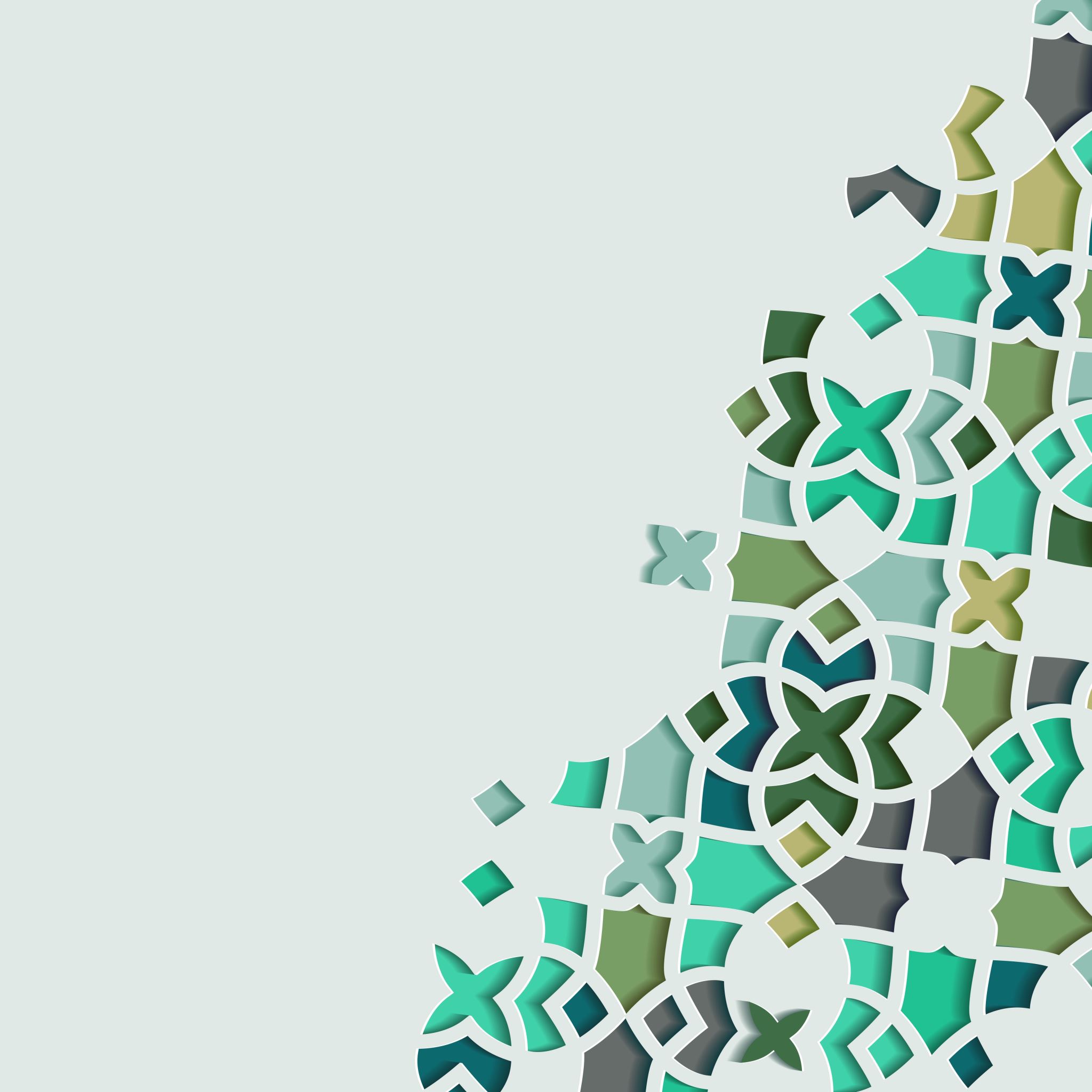 The Life of Prophet Muhammad
Lesson 7
Nursing and Childhood
His mother Aminah nursed him immediately after his birth.

 أول من أرضع رسول الله صلى الله عليه وآله ثويبة بلبن ابن لها يقال له: مسروح أياما " قبل أن تقدم حليمة، وكانت قد أرضعت قبله حمزة بن عبد المطلب
،
“The first to nurse the Messenger of God [after Aminah] was Thuwayba, the slave of Abu Lahab, with the milk she was offering to her son Masruh, She nursed him in the days before a permanent wet nurse could be found. And before him, she nursed Hamza, son of Abdul Muttalib…”
Nursing and Childhood
وكانت تدخل على رسول الله صلى الله عليه وآله فيكرمها، وكان رسول الله صلى الله عليه وآله يبعث إليها بعد الهجرة بكسوة وصلة حتى ماتت بعد فتح خيبر
“Whenever she would enter upon the Messenger of God, he would honor her. And he would send her gifts until she died in 7AH after Khaybar.”



Source: Bihar al-Anwar, v. 15, 384-385
Nursing and Childhood
إن عليا " عليه السلام ذكر لرسول الله صلى الله عليه وآله ابنة حمزة، فقال رسول الله صلى الله عليه وآله: أما علمت أنها ابنة أخي من الرضاعة، وكان رسول الله صلى الله عليه وآله وعمه حمزة عليه السلام قد رضعا من امرأة

“Ali once mentioned the daughter of Ḥamza to the Messenger of God [in the context of marriage]. The Prophet replied, “Do you not know that she is my niece through milk?”- Imam al-Sadiq 

Source: Al-Kafi, v. 5, p. 537
Nursing and Childhood
The most notable woman who nursed the Prophet was Halima al-Sa’diyyah.
She belonged to the Bedouin clan of Banu Sa’d who had a high reputation for nursing and rearing children in the desert.
It was the custom of all noble families to send their sons, soon after birth, to be nursed and raised in the desert among one of the Bedouin tribes.
This may seem unusual to us but the upper-class members of Quraysh, did not only do this as a status symbol but for practical reasons:
Nursing and Childhood
1. It was healthier for children to grow up in the desert. Epidemics were not infrequent and infant mortality rate was high so families would send their newborns to the deserts as a means of survival
2. Children who grow up in rural towns are generally tougher than city kids. If you could adjust to life in the desert, you can live anywhere. This shows that the Arabs were long term planners. They wanted their children to learn to adapt to hardship. 
3. Life in the desert instilled a sense of discipline in the child.
4. Children could learn the pure unadulterated Arabic of the Bedouin Arabs
Nursing and Childhood
It was common for desert-dwelling wet-nurses to periodically visit Makkah and offer their services to Quraysh.
Historical accounts present Halima’s famous visit to Makkah during the Year of the Elephant:
“It was a year of drought and we had nothing left. I set out on a gray donkey of mine, and we had with us an old she-camel which could not yield one drop of milk. We were kept awake all night by our son who was wailing from hunger, for I had not enough in my breasts to feed him; and that donkey of mine was so weak and so emaciated that I often kept the others waiting.”
Nursing and Childhood
When Halima and her husband, Harith, arrived in Makkah, they set about looking for a newborn to nurse.
Aminah offered her son first to one and then another until finally she had tried all of them and they had all refused.
All of the wet-nurses were reluctant to accept an orphan because they hoped for some favor from the boy’s father.
When presented with the newborn Muhammad, they said: “An orphan! What will his mother and his grandfather be able to do for us?”
Nursing and Childhood
Their refusal to accept the orphan had little to do with the fear of not being paid by the family.
In fact, wet-nurses did not want direct payment for their services, since it was considered dishonorable for a woman to take a fee for suckling a child.
The recompense they hoped for, though less direct and less immediate, was of a wider scope.
The advantage for the Bedouin was to make an enduring link with one of the great families.
Nursing and Childhood
A wet-nurse gained a new son who would look to her as a second mother and feel a sense of duty to her for the rest of his life. He would also feel himself a brother to her own children.
But little or nothing could be expected from the foster-child himself until he grew up, and meantime, his father could normally be relied on to fulfil the duties of his son.
A grandfather was too remote; and in this case they would have known that Abdul Muttalib was an old man who could not reasonably be expected to live much longer.
Nursing and Childhood
When he died, his sons, not his grandson, would be his heirs.
Aminah was poor and the child’s father had been too young to have acquired wealth. He had no more than 5 camels, a small flock of sheep and goats, and one slave girl.
Foster parents were not expected to be wealthy but they were also expected not to be too poor.
Halima and her husband were poorer than any of their companions. Whenever the choice lay between her and another, the other was preferred and chosen.
Nursing and Childhood
When all of the other wet-nurses were hired to suckle, Halima, the poorest wet-nurse and the poorest baby were left.
Halima narrates:
“When we decided to leave Makkah, I told my husband: ‘I hate to return in the company of my friends without having taken a baby to suckle. I shall go to that orphan and take him. ‘As you wish’, her husband said. ‘It may be that God will bless us through him. So I went and took him for no reason except that I could find none but him. ..”
Nursing and Childhood
”I carried him back to where our mounts were stationed, and no sooner had I put him in my bosom than by breasts overflowed with milk for him. He drank his fill, and with him his foster brother drank likewise his fill. Then they both slept; and my husband went to that old she-camel of ours, and lo! Her udders were full. He milked her and drank of her milk and I drank with him until we could drink no more and our hunger was satisfied…”
Nursing and Childhood
”We spent the best of nights, and in the morning my husband said to me: ‘By God, Halima, it is a blessed creature that you have taken.’ That is indeed my hope ,’ I said. Then we set out, and I rode my donkey and carried him with me on her back. She outstripped the whole troop, nor could any of their donkeys keep pace with her….”
Nursing and Childhood
”We reached the tents in the Bani Sa’d country, and I know of no place on God’s earth more barren than that then was. But after we brought him to live with us, my flock would come home to me replete at every eventide and full of milk. We milked them and drank, when others had no drop of milk…. And we ceased not to enjoy this increase and this bounty from God until the baby’s two years had passed, and I weaned him.”
Nursing and Childhood
“He was growing well”, she continued, “and none of the other boys could match him for growth.  By the time he was two years old he was a well-made child, and we took him again to his mother, although we were eager that he should stay with us for the blessings he brought us. So I said to her: ‘Leave my little son with me until he grow stronger, for I fear lest he be stricken with the plague of Makkah.’
Nursing and Childhood
According to Sunni sources, there was an incident that took place when the Prophet was about 4 years old known as the incident of the opening of the heart:
أَنَّ رَسُولَ اللَّهِ صلى الله عليه وسلم أَتَاهُ جِبْرِيلُ صلى الله عليه وسلم وَهُوَ يَلْعَبُ مَعَ الْغِلْمَانِ فَأَخَذَهُ فَصَرَعَهُ فَشَقَّ عَنْ قَلْبِهِ فَاسْتَخْرَجَ الْقَلْبَ فَاسْتَخْرَجَ مِنْهُ عَلَقَةً فَقَالَ هَذَا حَظُّ الشَّيْطَانِ مِنْكَ ‏.‏ ثُمَّ غَسَلَهُ فِي طَسْتٍ مِنْ ذَهَبٍ بِمَاءِ زَمْزَمَ ثُمَّ لأَمَهُ ثُمَّ أَعَادَهُ فِي مَكَانِهِ وَجَاءَ الْغِلْمَانُ يَسْعَوْنَ إِلَى أُمِّهِ - يَعْنِي ظِئْرَهُ - فَقَالُوا إِنَّ مُحَمَّدًا قَدْ قُتِلَ ‏.‏ فَاسْتَقْبَلُوهُ وَهُوَ مُنْتَقَعُ اللَّوْنِ ‏.‏ قَالَ أَنَسٌ وَقَدْ كُنْتُ أَرَى أَثَرَ ذَلِكَ الْمِخْيَطِ فِي صَدْرِهِ
Nursing and Childhood
Anas b. Malik reported that Gabriel came to the Messenger of Allah (ﷺ) while he was playing with his playmates. He took hold of him and lay him prostrate on the ground and tore open his breast and took out the heart from it and then extracted a blood-clot out of it and said:That was the part of Satan in thee. And then he washed it with the water of Zamzam in a golden basin and then it was joined together and restored to it place. The boys came running to his mother, i. e. his nurse, and said: Verily Muhammad has been murdered. They all rushed toward him (and found him all right) His color was changed, Anas said. I myself saw the marks of needle on his breast.”

Source: Sahih Muslim
Nursing and Childhood
Problems with this narration:
1. Surgical operations that remove physical clots do not make a person pure and righteous.
2. This contradicts the Quranic verse where God says that Satan has no authority over His chosen servants:
إِنَّ عِبَادِي لَيْسَ لَكَ عَلَيْهِمْ سُلْطَانٌ إِلاَّ مَنِ اتَّبَعَكَ مِنَ الْغَاوِينَ
“Indeed, My servants - no authority will you have over them, except those who follow you of the deviators.” Quran 15:42
3. Is this the only way for God to purify his Prophet!? By making him endure a traumatic open heart surgery multiple times in his life!
Nursing and Childhood
4. The transmitter Thawr ibn Yazīd is tagged by rijāl scholars as a Qadarī (aka Jabrī). This tradition implies that the Prophet’s virtue and purity was a factor of this open-heart surgery, not a factor of his free will. 
5. Some reports claim that this was repeated another 4 times in his life, even after he became a prophet